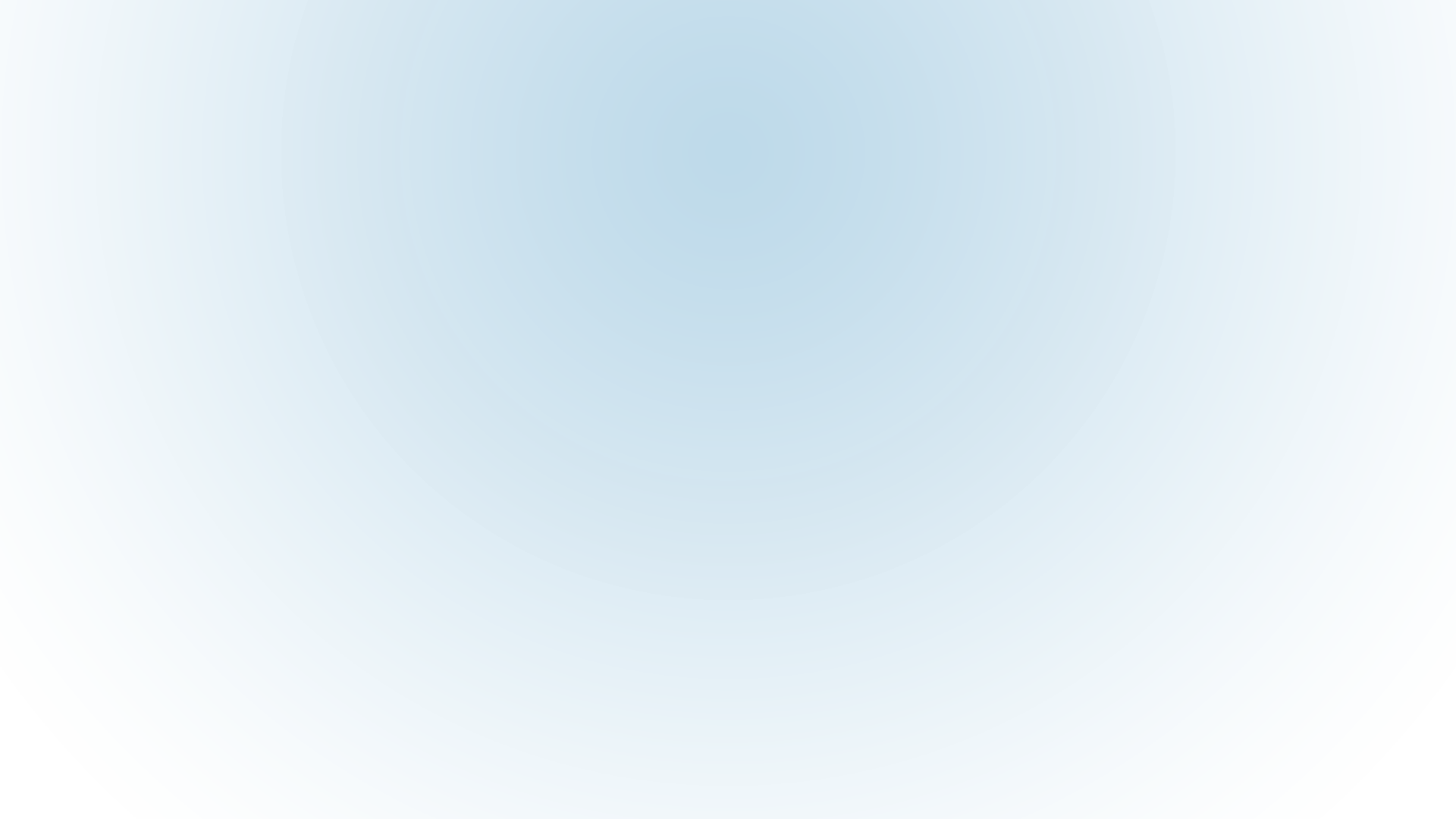 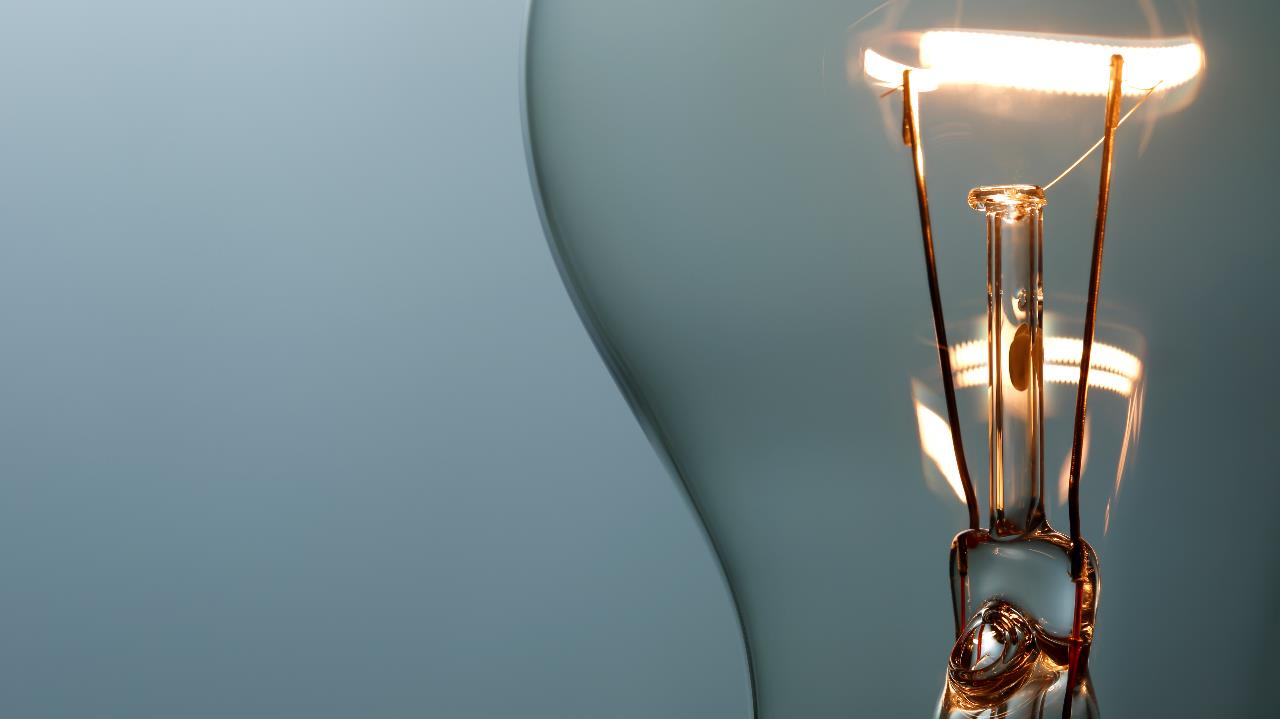 I2C (INTER-INTEGRATED CIRCUIT)
PHYS371
Group 4: Jaime Almanza, Yiming Yu, Yuqing Zhai, Jiaxuan Zhang  
09/23/2022
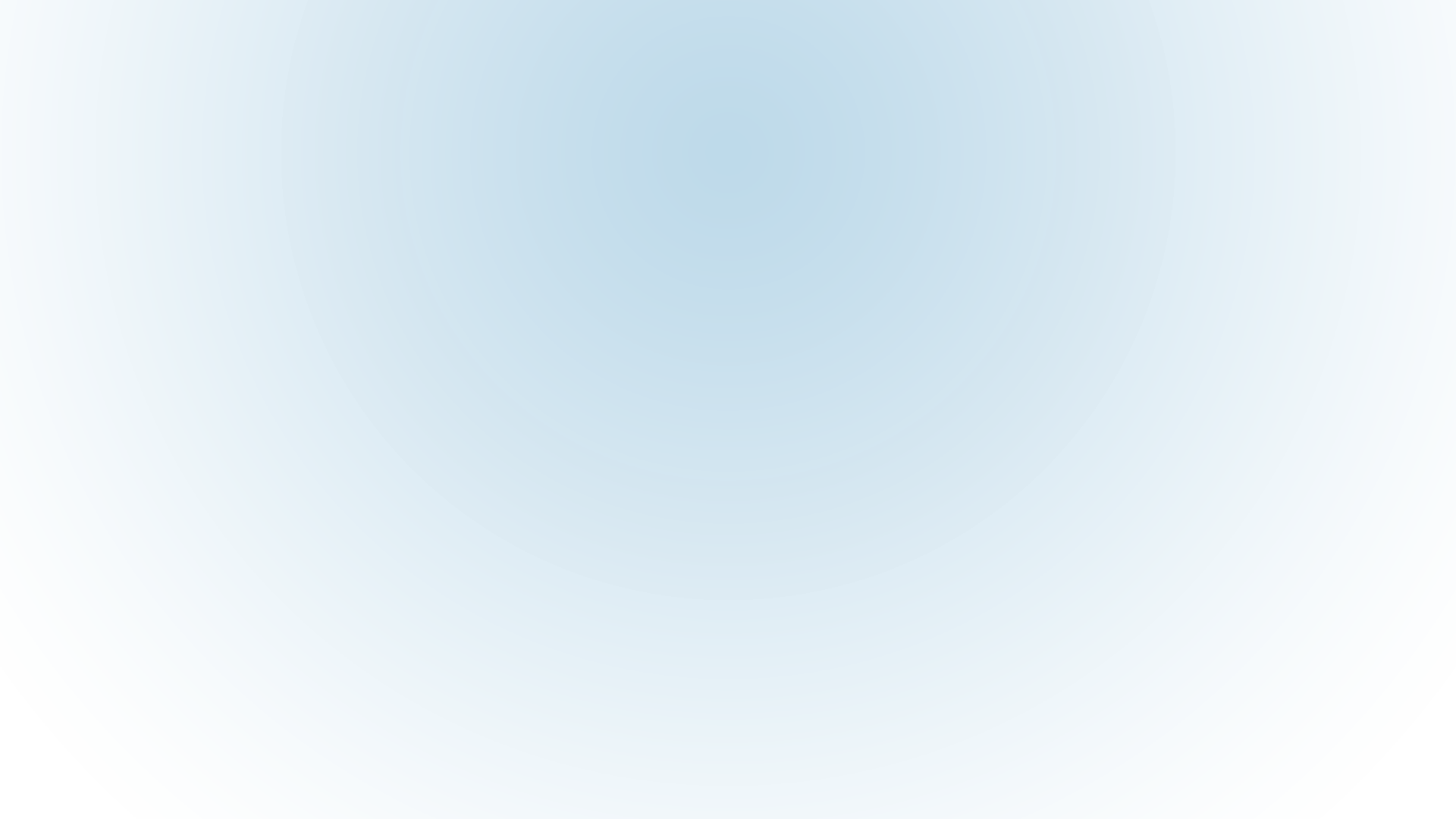 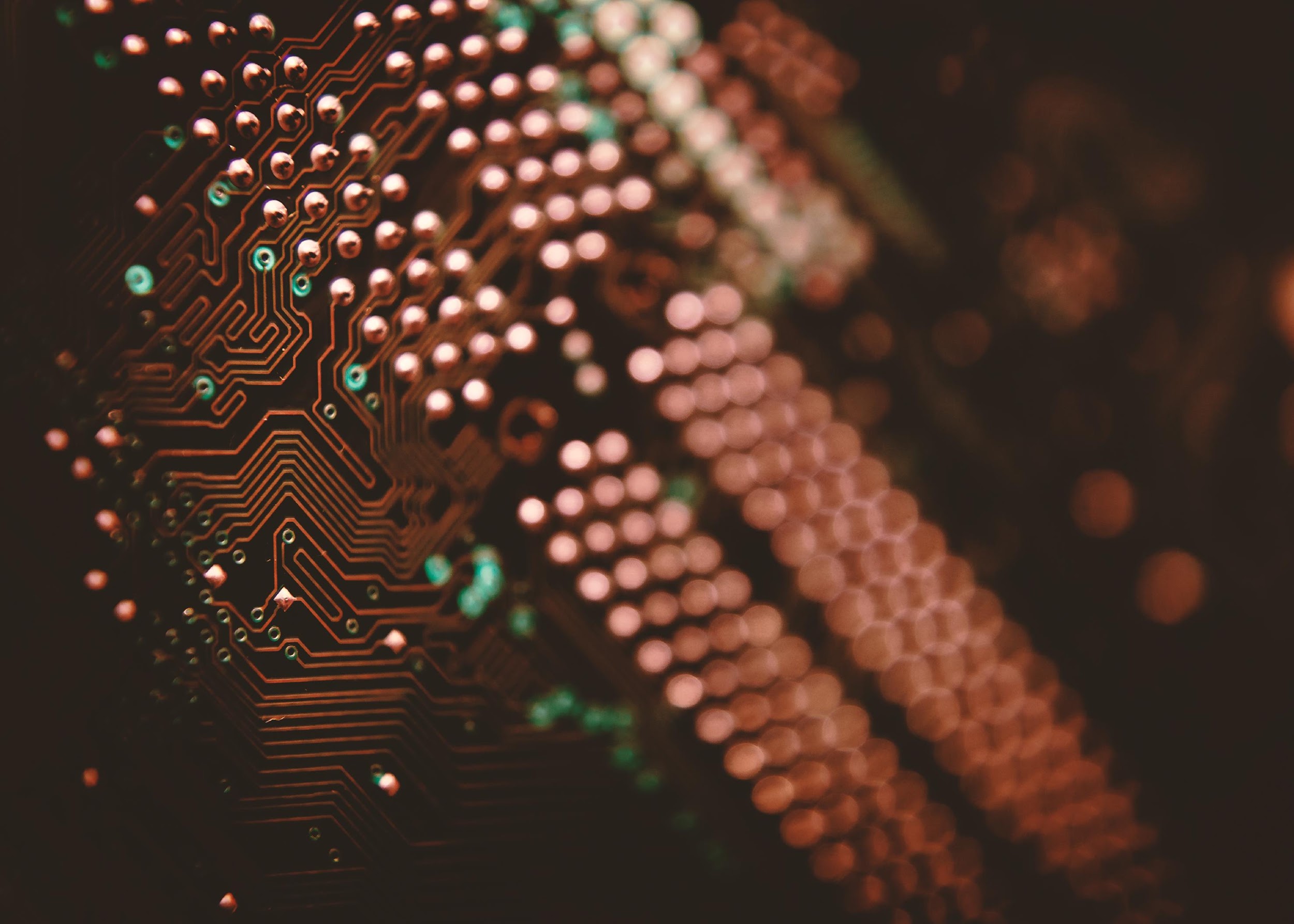 An Introduction to I2C
OVERVIEW
I2C Operating Principle
I2C and SPI
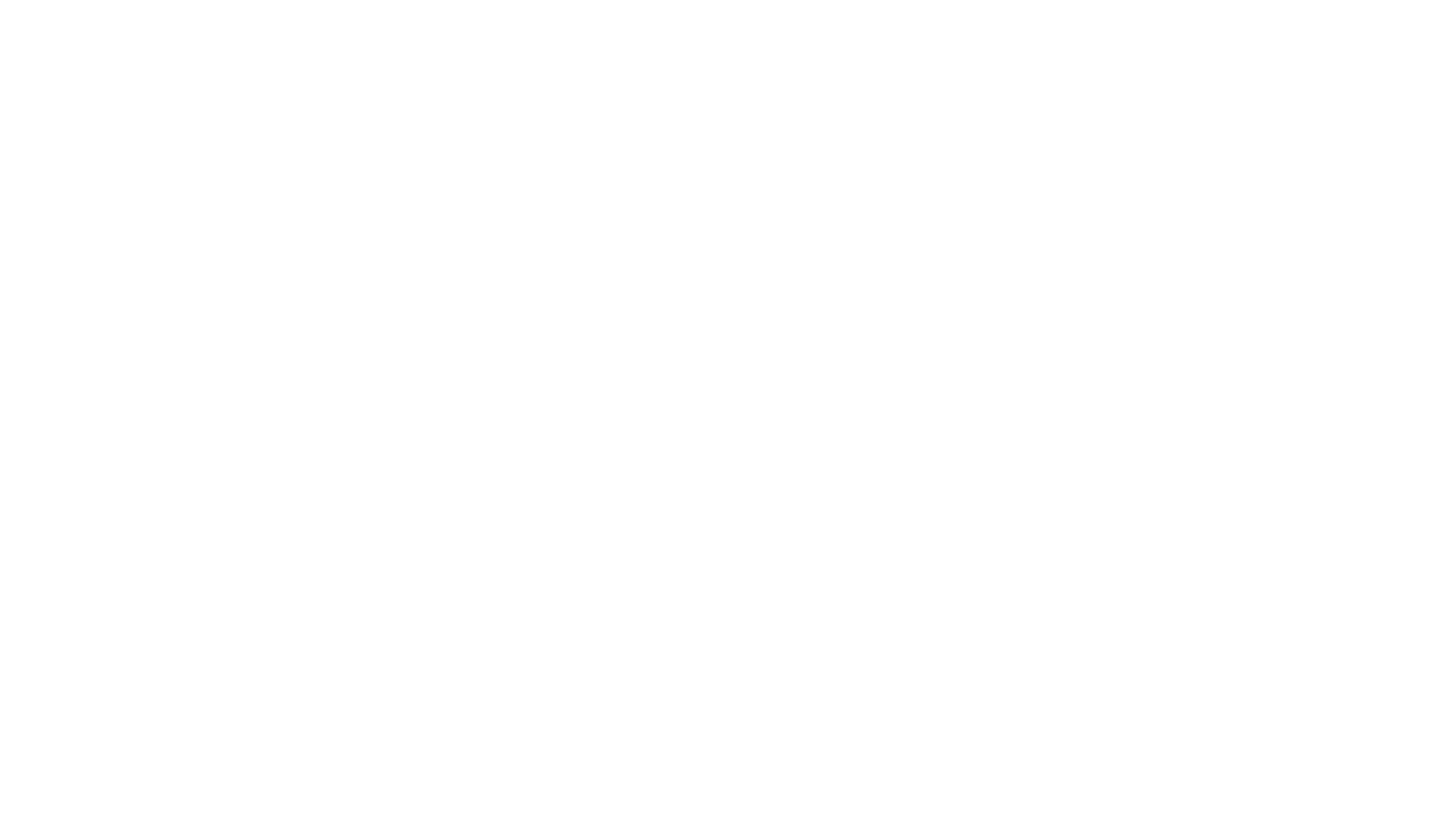 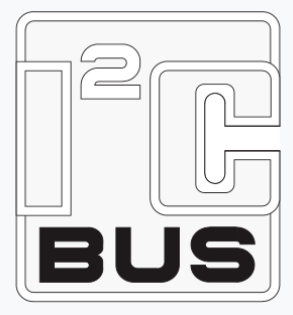 AN INTRODUCTION TO I2C
BASIC INTRO
I2C (Inter-Integrated Circuit, also known as I2C or IIC): 

 A synchronous, multi-controller/multi-target (controller/target), packet switched, single-ended, serial communication bus 

 Invented by Philips Semiconductors in 1982

 A peripheral bus widely used for lower-speed communication
BUSES
A bus is a hardware component, software, or protocol that transfers data between computers, or between components inside a computer
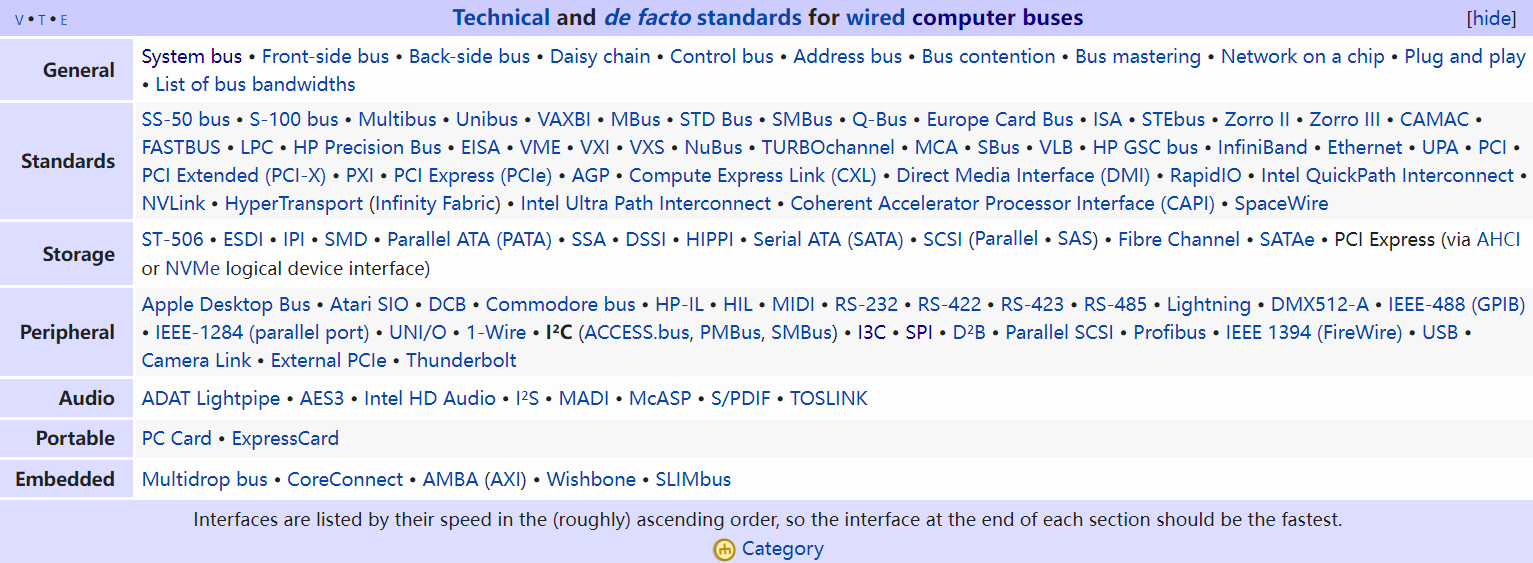 BUSES
Peripheral bus: supports computer peripherals like printers and hard drives
   Example: USB (Universal Serial Bus)

System bus:
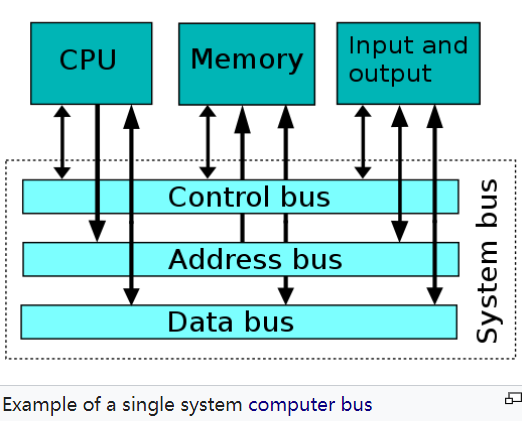 PACKET SWITCHING
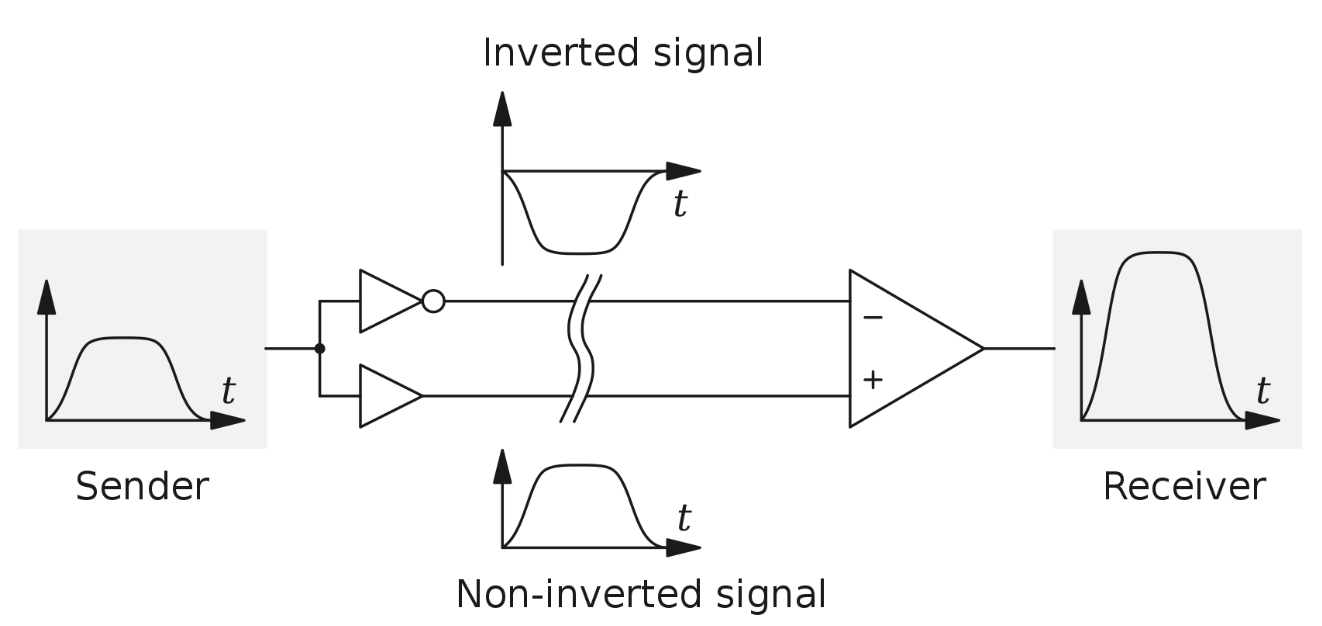 A synchronous circuit is a digital circuit synchronized by a clock signal

Packet switching is a method of transmitting data without fixed paths by grouping it into packets with addresses 

Single-ended signaling: One wire carries voltage (data) and another connects to ground
   (Differential signaling)

Serial communication: send one bit at a time
(Parallel communication)
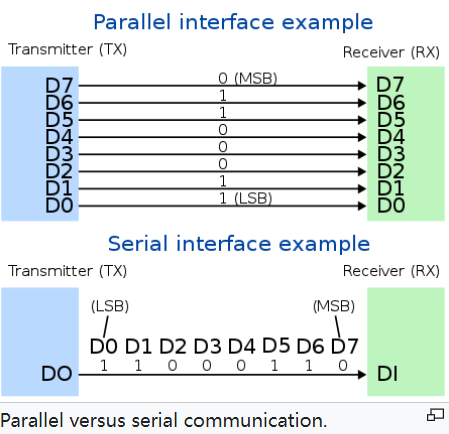 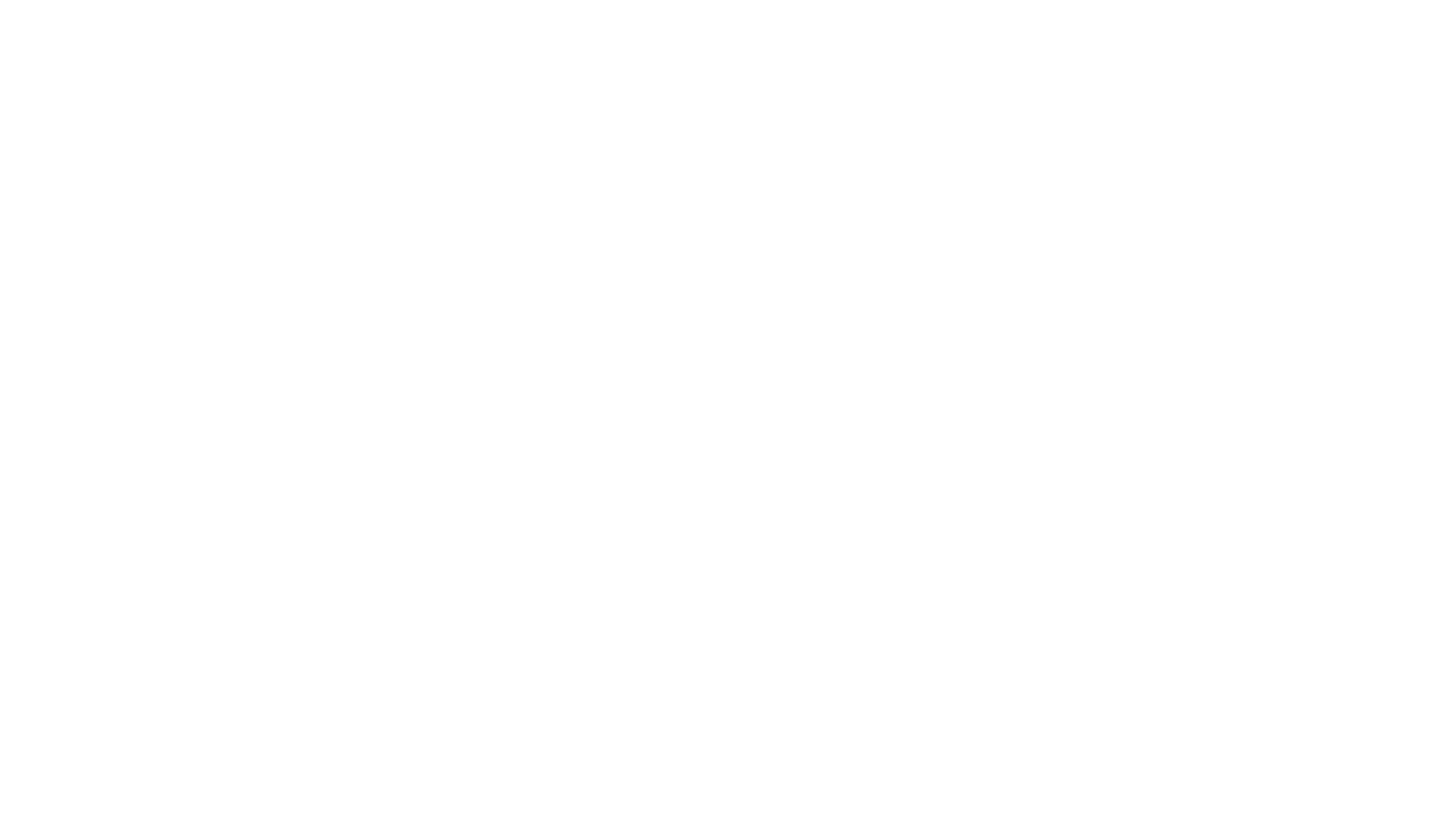 I2C OPERATING PRINCIPLE
SCHEMATIC
A Master is the device/process that controls other devices (slaves).
 These terms become controversial terms since the early 21st century. Alternative terms are used to replace them.
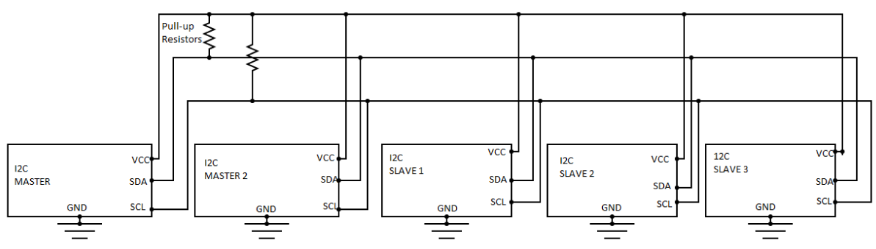 PULL-UP RESISTOR
Vin is connected to ground when the switch is closed
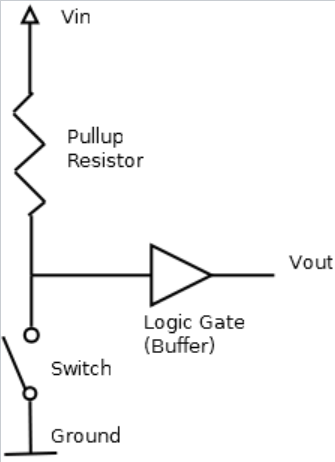 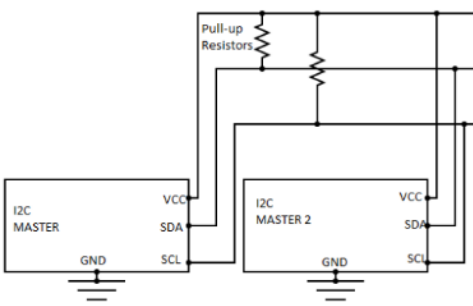 ACCELEROMETER WITH I2C
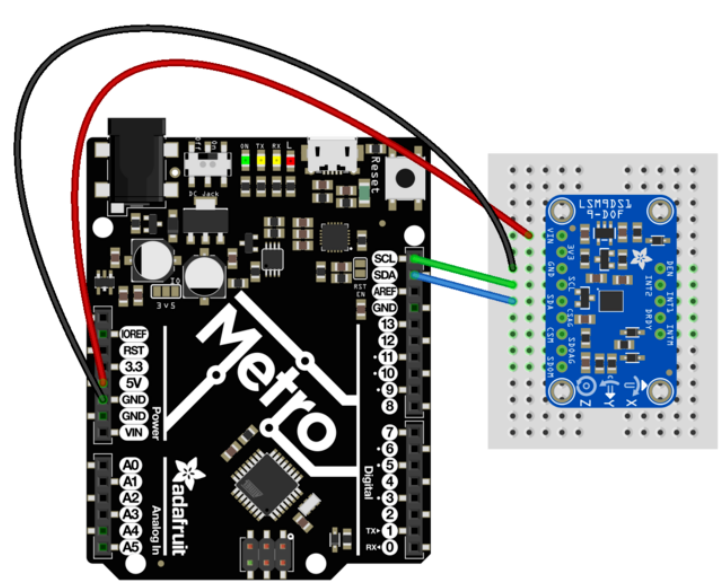 I2C works as a 2-wire bus: 

SDA (serial data) and SCL (serial clock) for data transmission and synchronization
Timing Diagram
Byte Structures
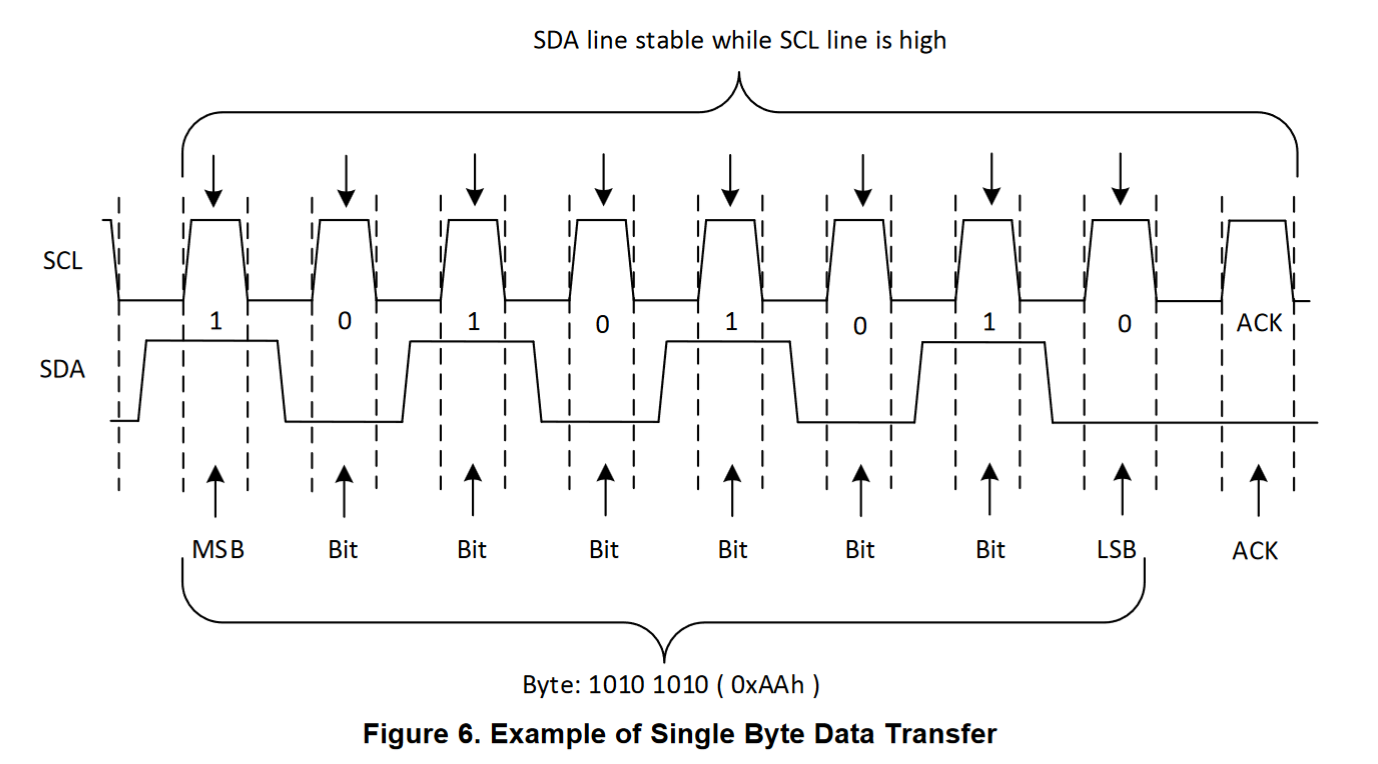 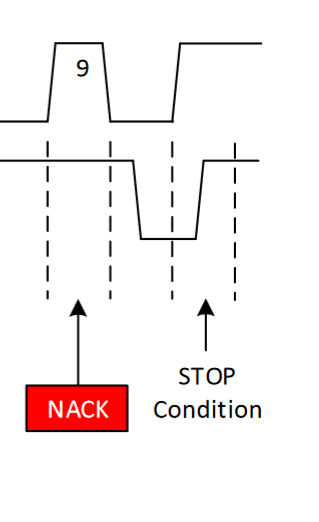 Timing Diagram
Start Condition and End Condition
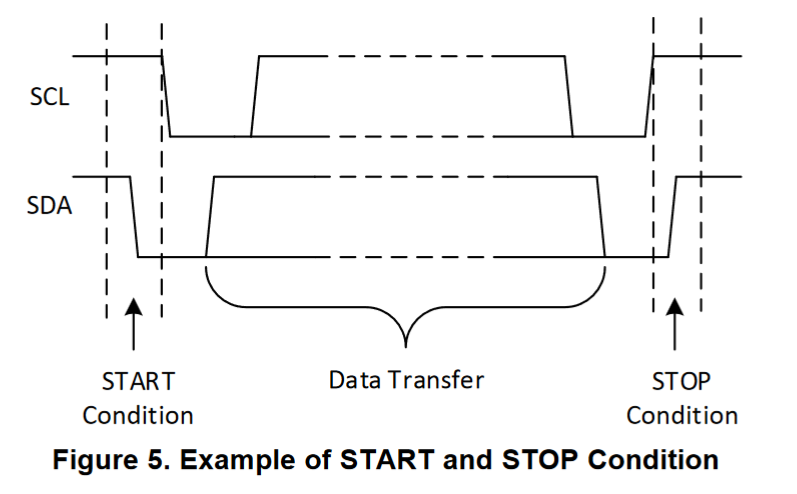 Timing Diagram
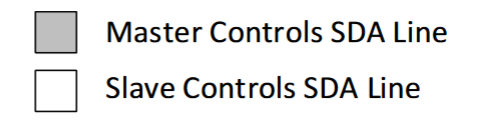 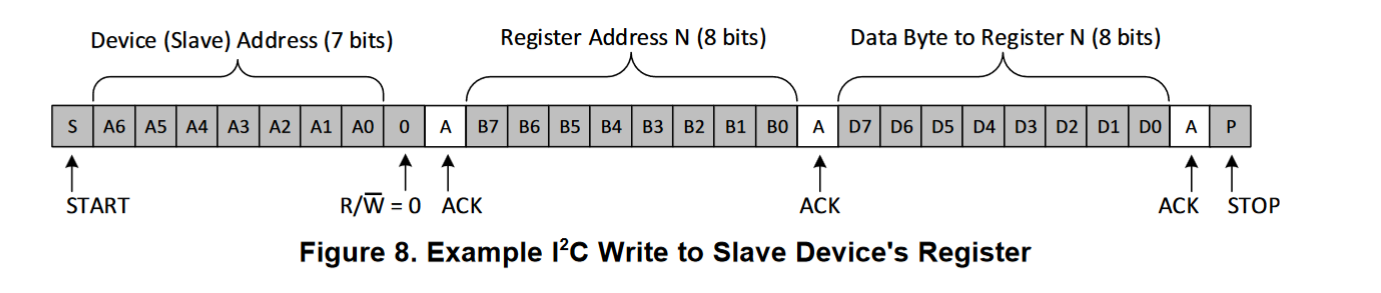 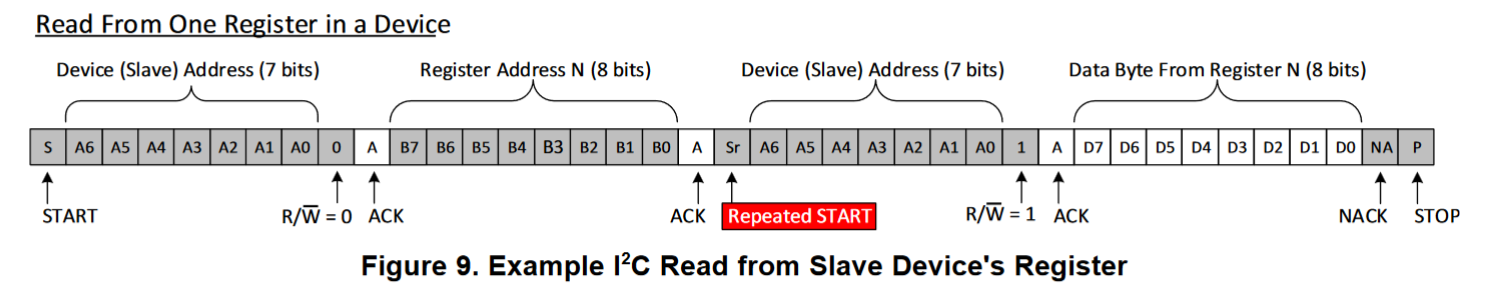 I2C Address
I2C addresses for some of the PHYS 371 hardware:
What if…
We have two parts with same I2C address?
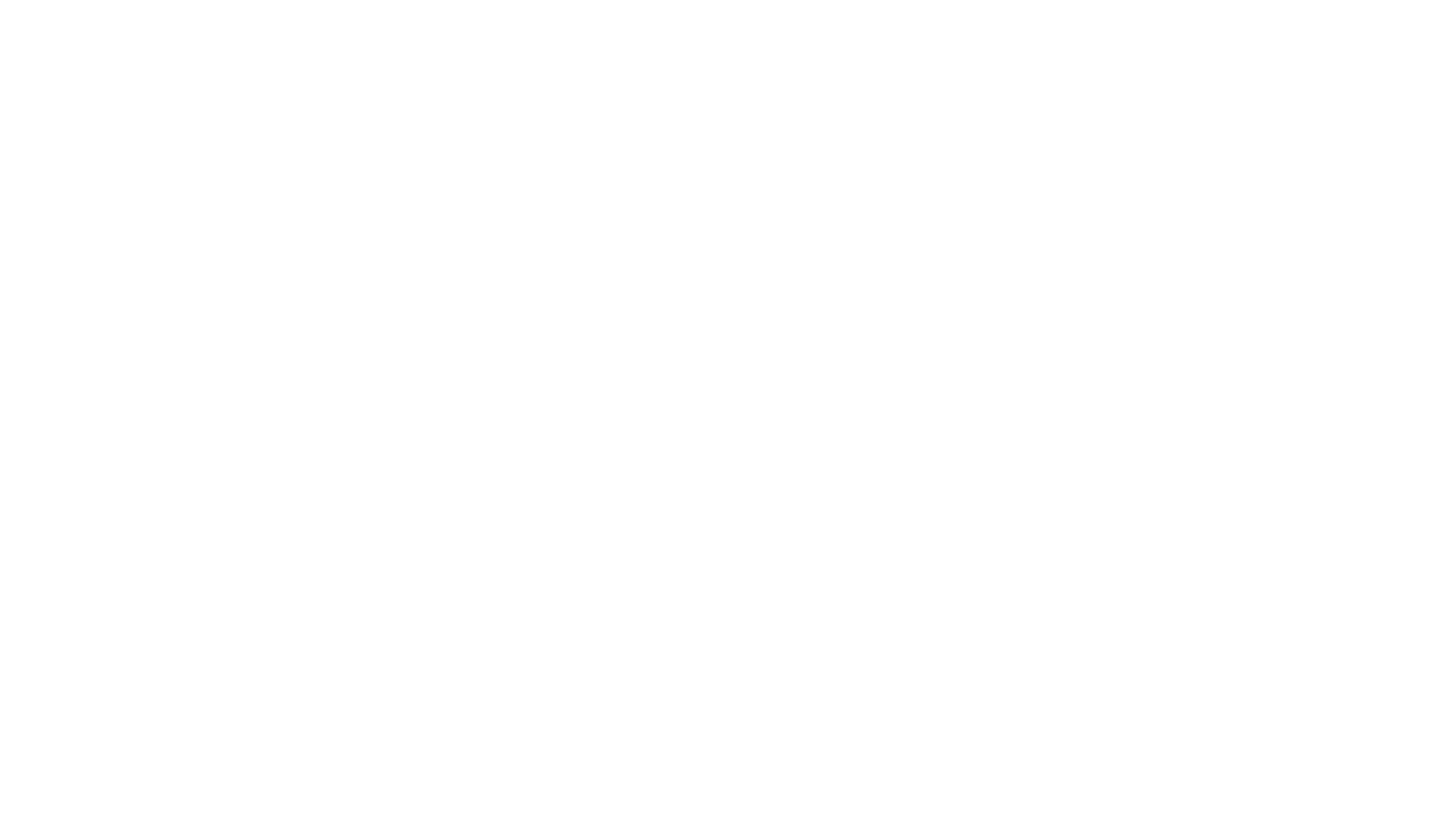 I2C and SPI
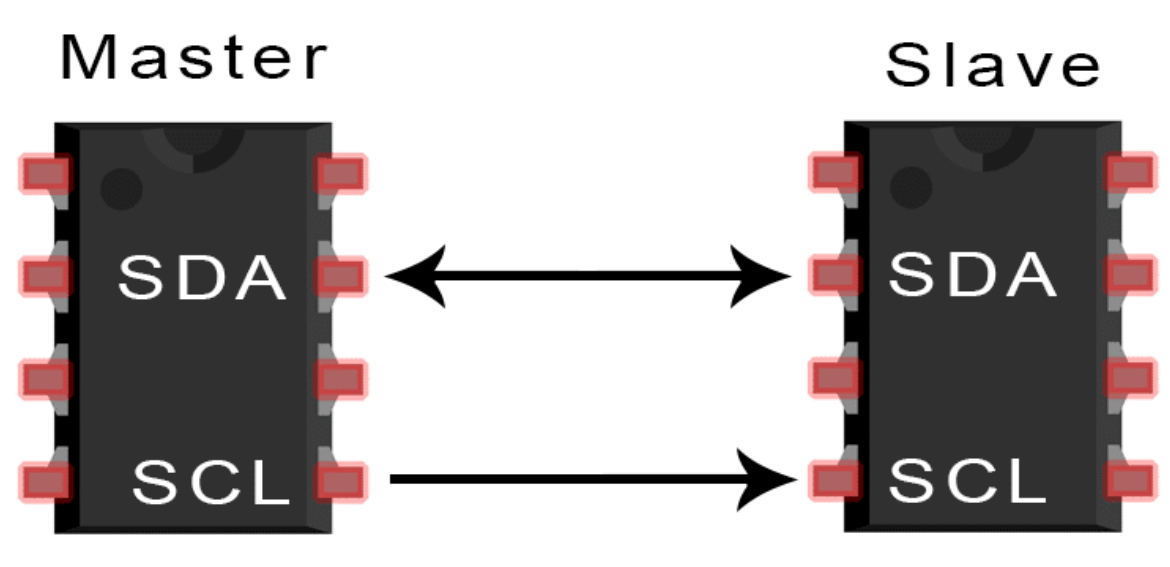 COMPARISON
SPI (Serial Peripheral Interface) is another peripheral protocol that define communication between master and slave devices
Compared to SPI, advantages and disadvantages of I2C are:
ADVANTAGES: 

 Simple to use: only needs 2 wires
DISADVANTAGES:

 Slower than SPI

Half-duplex operation: cannot send and receive data at the same time.
ACCELEROMETER WITH SPI
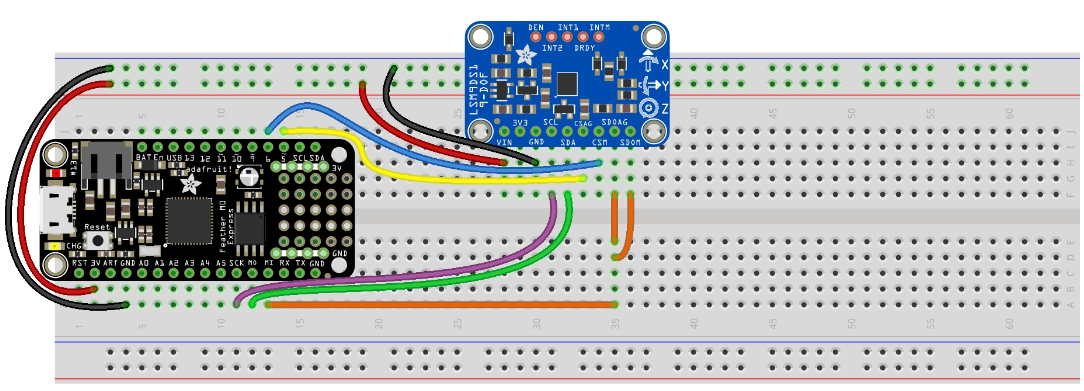 SPI for Multiple Devices
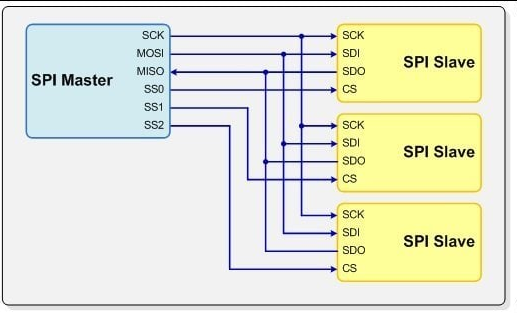 REFERENCE
[1] I2C Communication Protocol - GeeksforGeeks
[2] https://en.wikipedia.org/wiki/I%C2%B2C
[3] https://en.wikipedia.org/wiki/Bus_(computing)
[4] https://en.wikipedia.org/wiki/Synchronous_circuit
[5] https://en.wikipedia.org/wiki/Packet_switching
[6] https://en.wikipedia.org/wiki/Single-ended_signaling
[7] https://en.wikipedia.org/wiki/Serial_communication
[8] https://en.wikipedia.org/wiki/Peripheral_bus
[9] https://en.wikipedia.org/wiki/System_bus
[10] https://en.wikipedia.org/wiki/Master/slave_(technology)
[11] https://en.wikipedia.org/wiki/Pull-up_resistor
[12] https://courses.physics.illinois.edu/phys371/fa2022/code.asp
THANKS!